PROVABLY LEARNING A MULTI-HEAD ATTENTION LAYER
TRANSFORMERS
Architecture behind state-of-the-art approaches to NLP and vision

Wildly successful in practice, poorly understood in theory

This talk: clean sandbox where we can hope to rigorously study learnability of these functions, first provable learnability results

Comes in wake of ~10 yrs of theoretical work on learning feedforward architectures (for which many mysteries still remain!)
Outlook: theory for learning transformers could shape out very differently!
Preliminaries and setup

Prior work and our results

Algorithm outline

Proof sketch
SINGLE-HEAD ATTENTION
The
quick
brown
fox
jumps
over
the
lazy
dog
The
quick
brown
fox
jumps
over
the
lazy
dog
(applied row-wise)
MULTI-HEAD ATTENTION
MULTI-HEAD ATTENTION
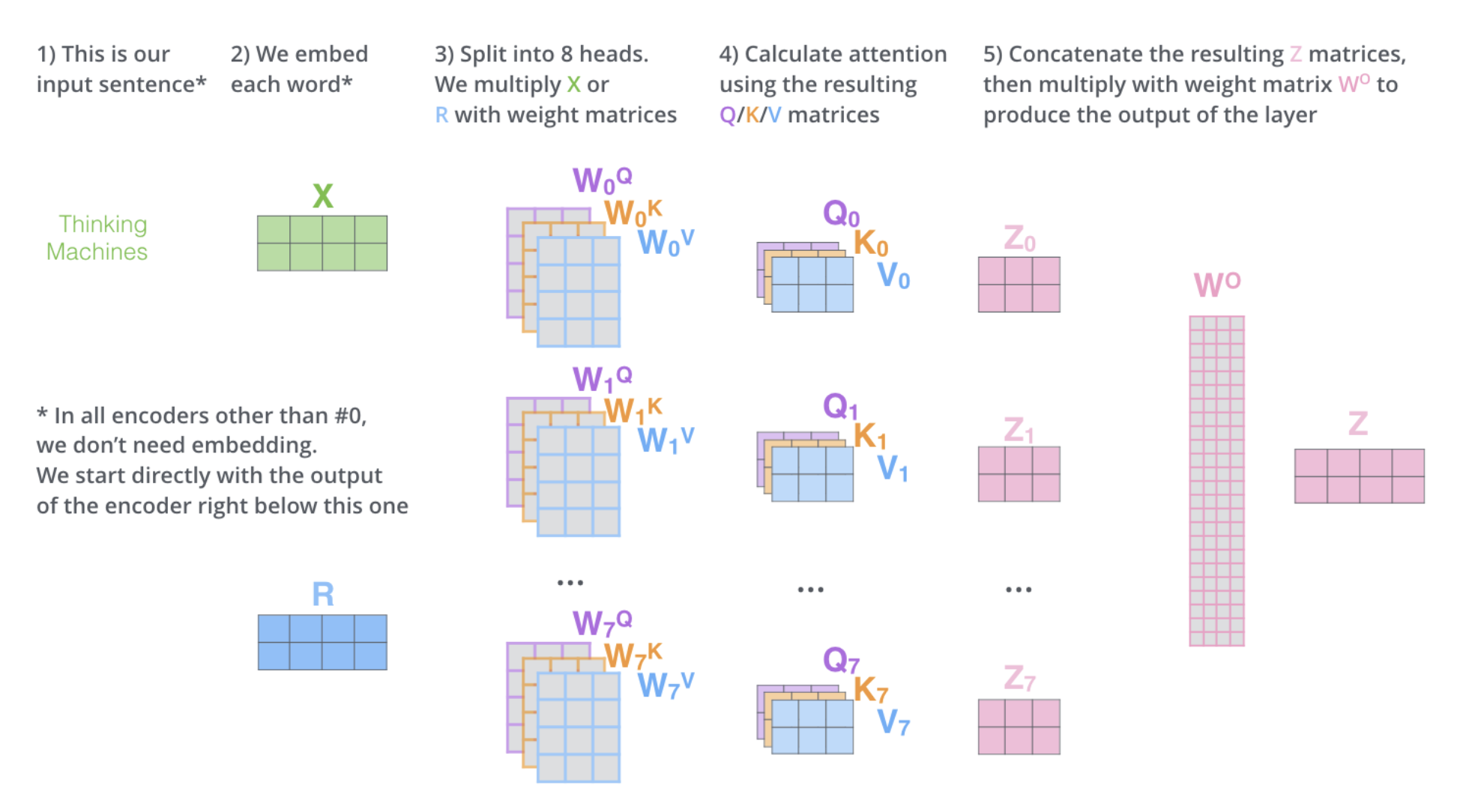 from “The Illustrated Transformer”
A SANDBOX
Prior theory for transformers:
Representational power [Dehghani et al. ’18], [Yun et al. ’20], [Bhattamishra-Ahuja-Goyal ’20], ………..
Sample compl. [Wei-Chen-Ma ’21], [Edelman-Goel-Kakade-Zhang ‘22]
Dynamical systems / neural ODE [Geshkokvski-Letrouit-Polyanskiy-Rigollet ‘23a, ‘23b]
Training a single attention head for simple synthetic tasks [Jelassi-Sander-Li ’22], [Li-Wang-Liu-Chen ’23], [Oymak-Rawat-Soltanolkotabi-Thrampoulidis ‘23], [Tian-Wang-Chen-Du ‘23], [Li-Li-Risteski ‘23]
Training a linearized multi-head attention layer [Fu-Guo-Bai-Mei ‘23], [Deora-Ghaderi-Taheri-Thrampoulidis ‘23]
A SANDBOX
Today: Can we efficiently learn if all we assume is
The data comes from a “nice” distribution
It can be perfectly labeled by a multi-head attention layer?

Unlike prior settings, not even clear if we have any provable algorithm, let alone an end-to-end analysis of gradient descent
REALIZABLE PAC LEARNING
Preliminaries and setup

Prior work and our results

Algorithm outline

Proof sketch
PRIOR WORK ON FEED-FORWARD NETWORKS
PRIOR WORK ON FEED-FORWARD NETWORKS
multi-index model
product + rotation invariance
useful moment structure
PRIOR WORK ON FEED-FORWARD NETWORKS
multi-index model
product + rotation invariance
useful moment structure
OUR RESULTS
FINE PRINT
removing these would require new ideas
so that diagonal entries of softmax don’t behave differently  from off-diagonals
for handling quirks of 
Boolean input distribution 
(e.g. lack of anti-concentration)
can probably handle more diverse norms with (a lot) more work
FINE PRINT
Preliminaries and setup

Prior work and our results

Algorithm outline

Proof sketch
ALGORITHM OUTLINE
ALGORITHM OUTLINE
hardest part of the analysis
ALGORITHM OUTLINE
hardest part of the analysis
Preliminaries and setup

Prior work and our results

Algorithm outline

Proof sketch
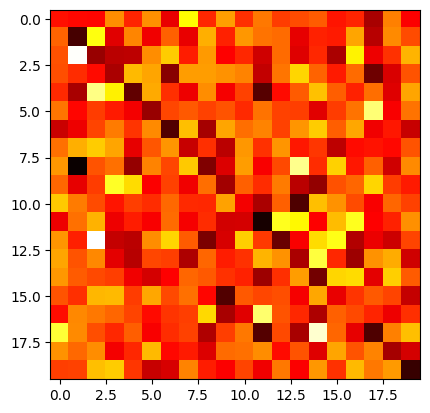 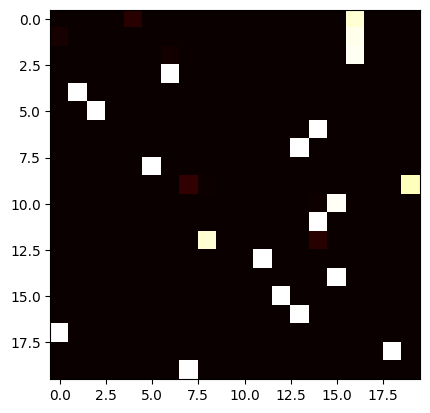 expectation
reality
ALGORITHM OUTLINE
hardest part of the analysis
ALGORITHM OUTLINE
hardest part of the analysis
SCULPTING THE AFFINE HULL
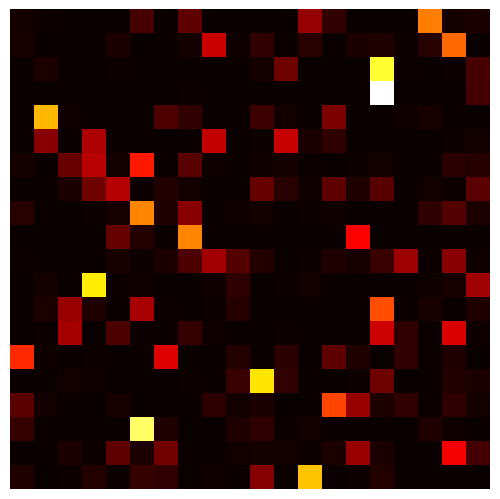 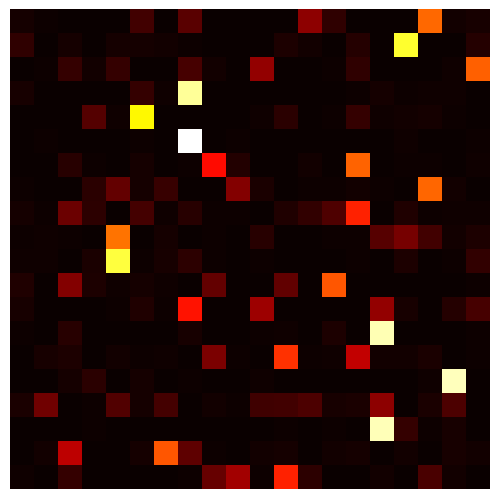 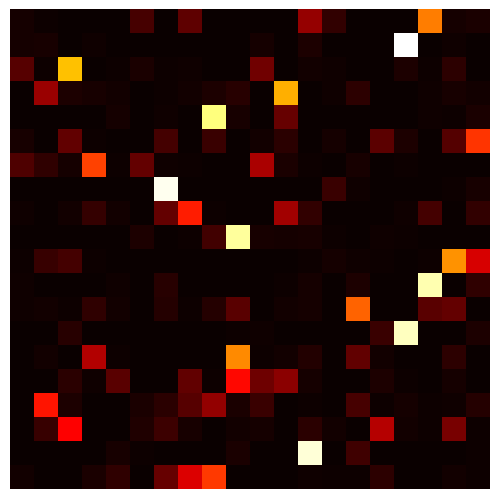 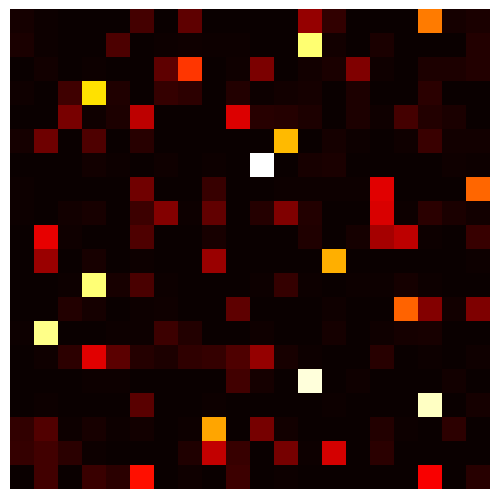 SCULPTING THE AFFINE HULL
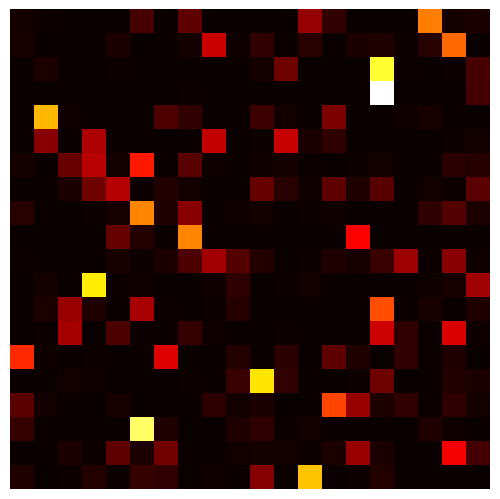 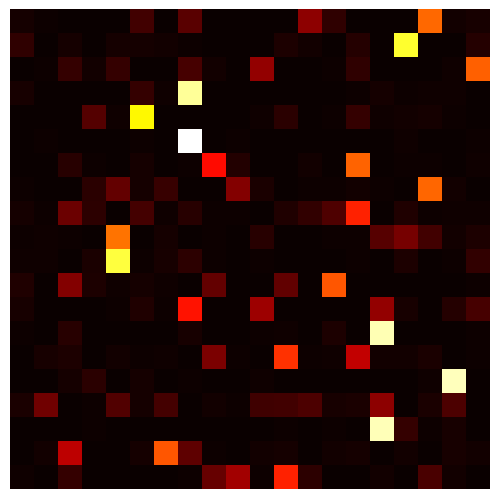 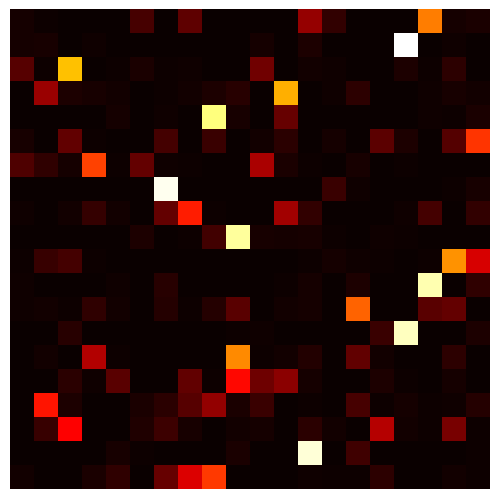 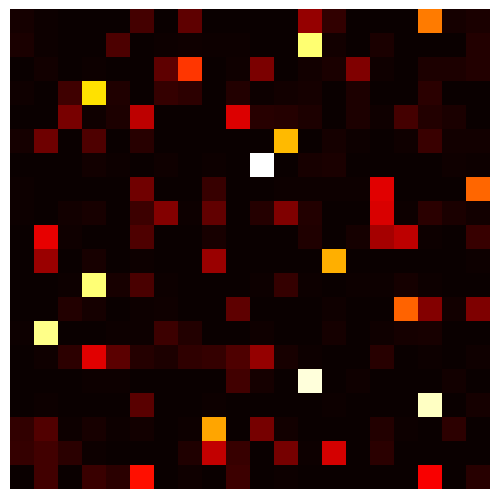 SCULPTING THE AFFINE HULL
APPROXIMATION ERRORS: ISSUE #1
APPROXIMATION ERRORS: ISSUE #2
ALGORITHM OUTLINE
hardest part of the analysis
ALGORITHM OUTLINE
hardest part of the analysis
USING A CRUDE AFFINE HULL ESTIMATE
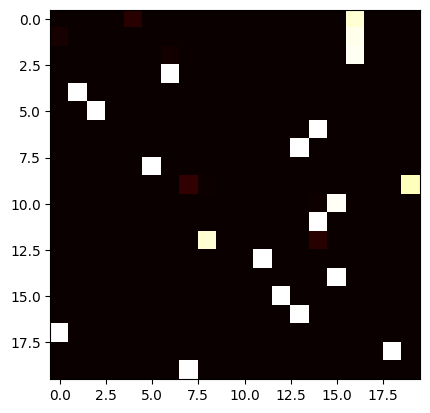 USING A CRUDE AFFINE HULL ESTIMATE
TAKEAWAYS
Realizable PAC learning as a clean sandbox for probing the learnability of transformers

Unlike in the traditional feed-forward setting, our target functions are not multi-index models, and we go beyond Gaussian inputs
Techniques do not use rotation invariance or delicate structure of the moments, only concentration and anti-concentration

Need to make many “niceness” assumptions on the target function, interesting open question which ones can be removed

Can the theories for learning feed-forward networks and for learning multi-head attention be “composed”?
TAKEAWAYS
Thanks!
Realizable PAC learning as a clean sandbox for probing the learnability of transformers

Unlike in the traditional feed-forward setting, our target functions are not multi-index models, and we actually go beyond Gaussian inputs
Techniques do not use rotation invariance or delicate structure of the moments, only concentration and anti-concentration

Need to make many “niceness” assumptions on the target function, interesting open question which ones can be removed

Can the theories for learning feed-forward networks and for learning multi-head attention be “composed”?
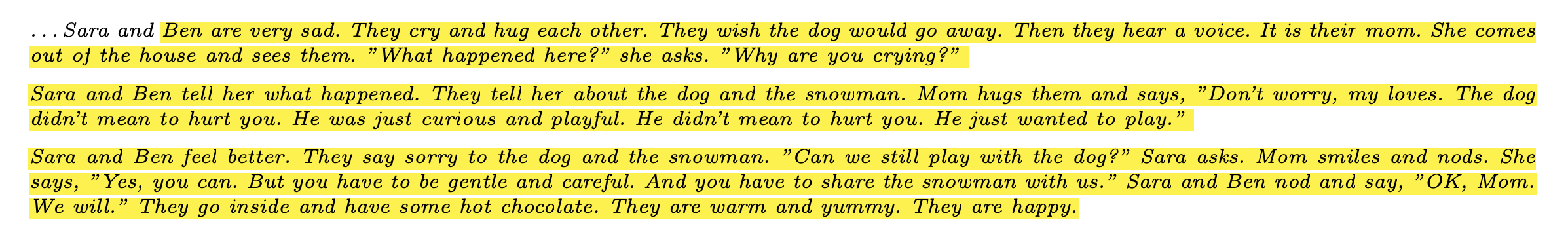 Generation by a 21M parameter transformer with only one attention layer, from [Eldan-Li ‘23]